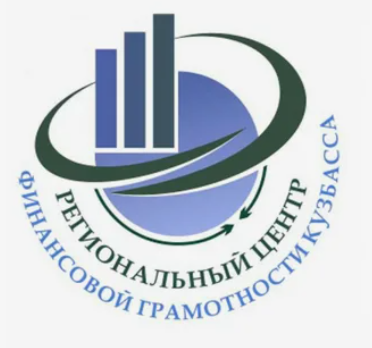 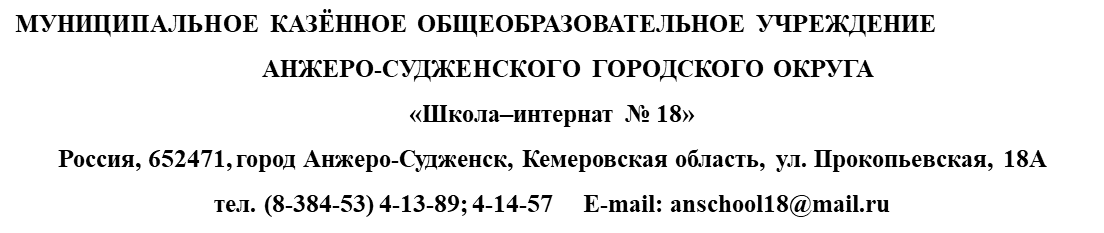 Методическая разработка урока по формированию финансовой грамотности
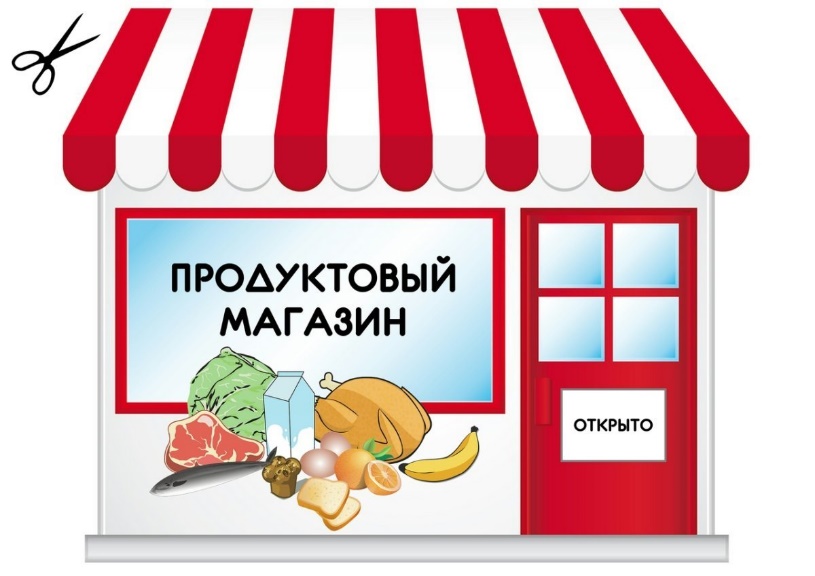 Дисциплина: Социально - бытовая ориентировка
Раздел: «Торговля»
Тема: «Продуктовый магазин. Отделы продуктового магазина»
Разработчики:
Бойваленко Елена Николаевна, 
Бондарева Ольга Леонидовна,
учителя начальных классов
Целевая аудитория: обучающиеся 5 класса, глухие (УО)
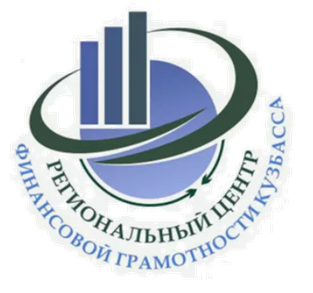 Планируемые результаты:
повышение уровня сформированности финансовой грамотности младших школьников;
устойчивое представление о ценности денег; 
эффективное решение по управлению личными финансами;
стремление к торгово - финансовым взаимоотношениям для достижения поставленной цели.
грамотное, рациональное поведение потребителя.
Добавить нижний колонтитул
2
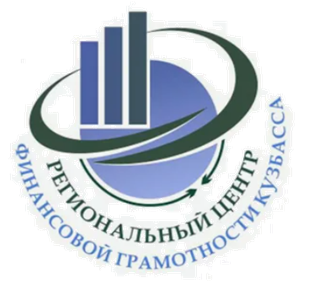 3
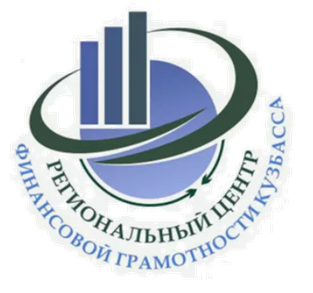 4
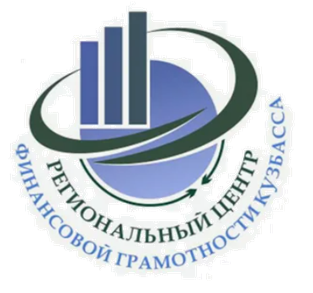 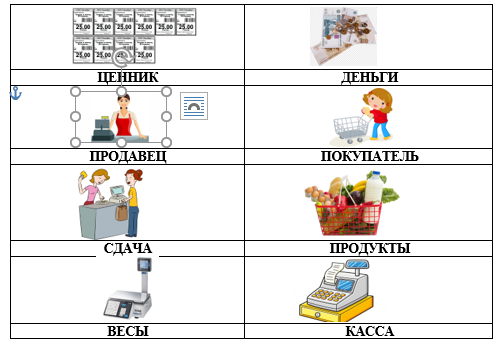 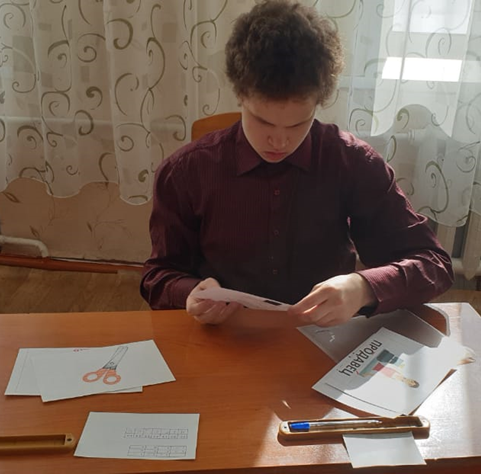 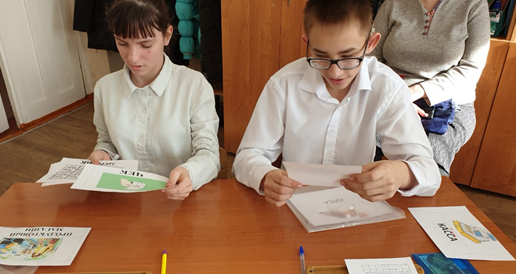 Примечание: размещение фотографий  в сети интернет с согласия законных представителей
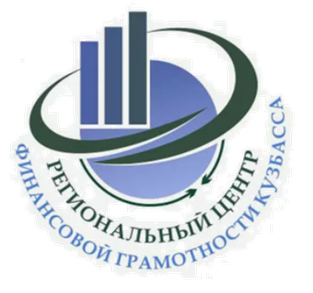 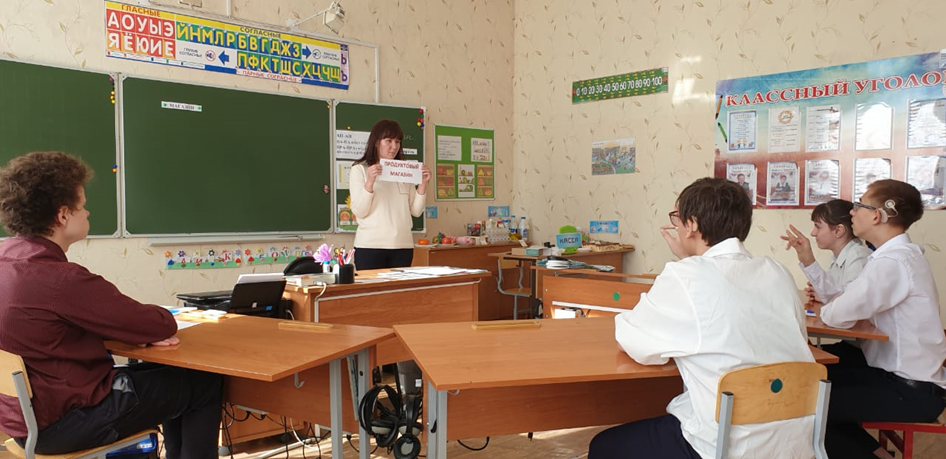 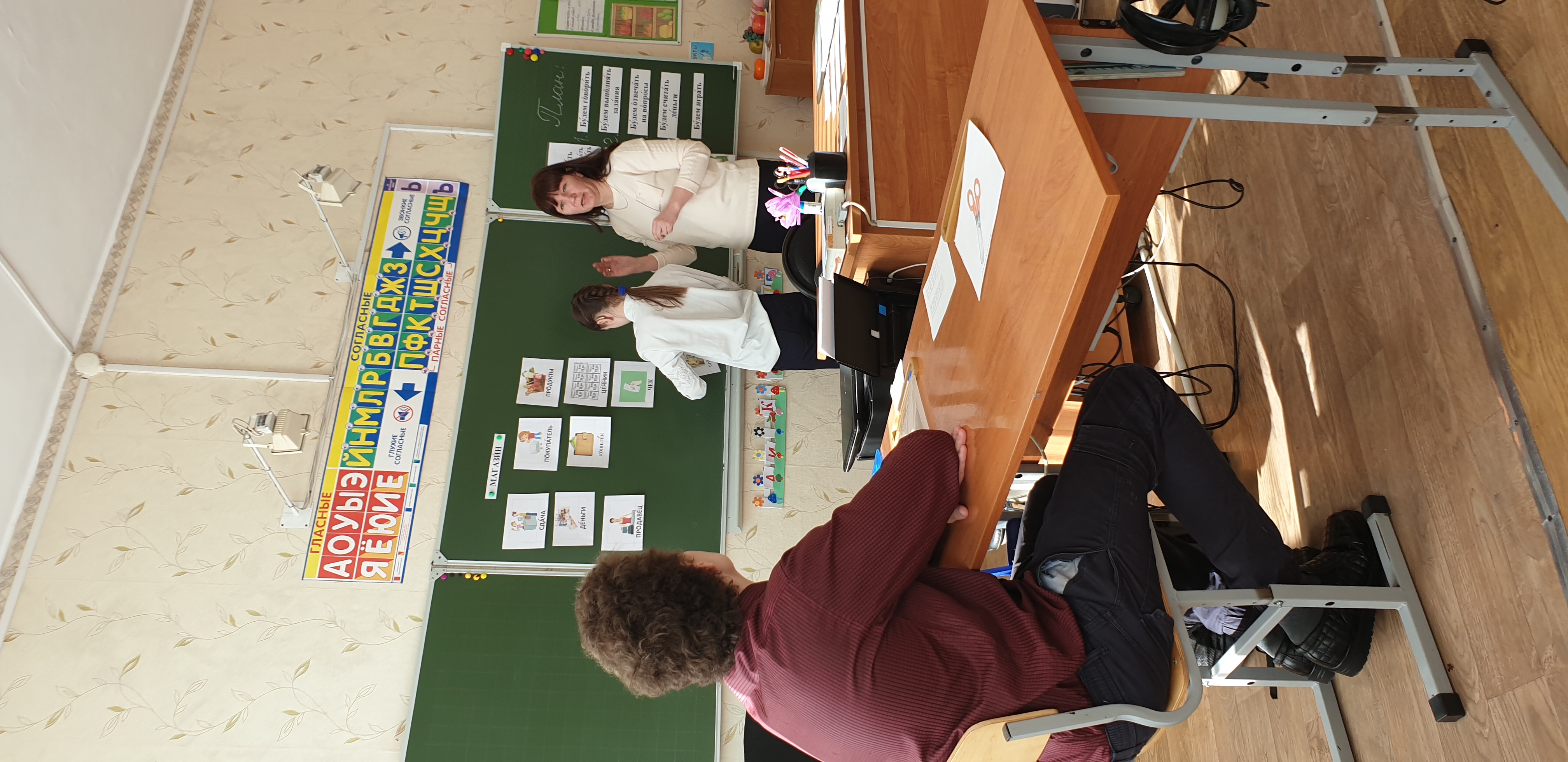 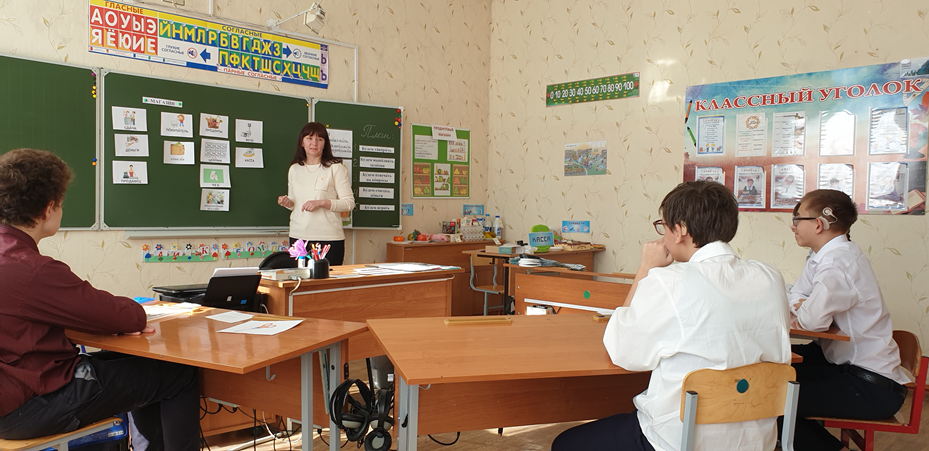 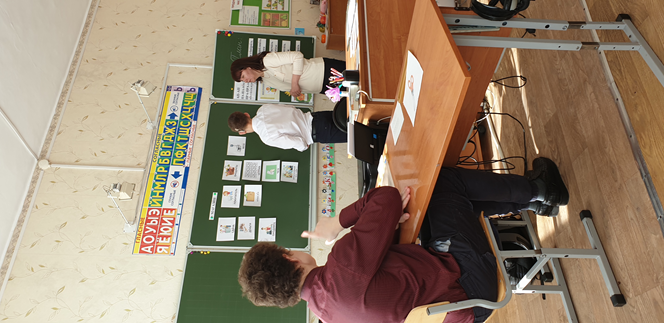 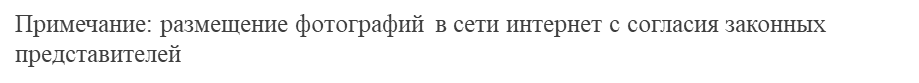 Добавить нижний колонтитул
6
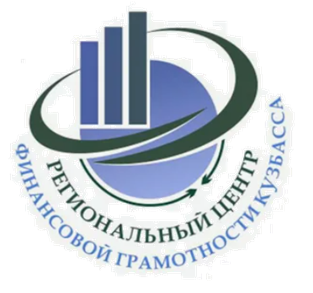 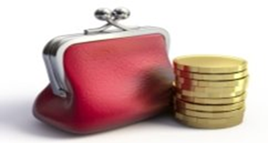 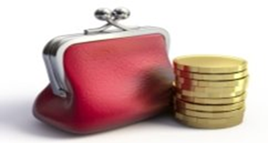 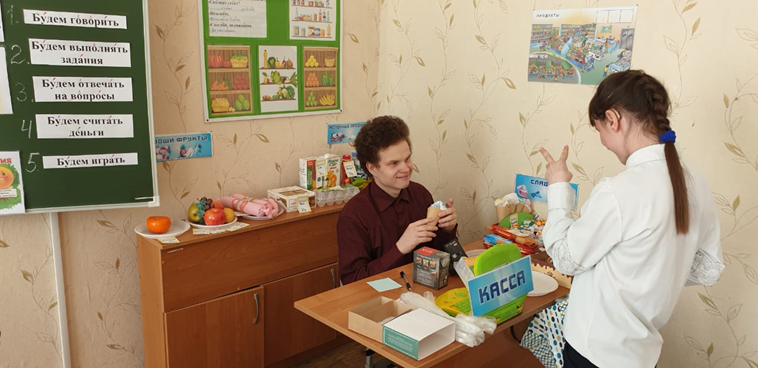 Мама попросила тебя сходить в магазин за продуктами.
Список покупок, следующий:
1.Молоко (1л)
2.Сметана (400 гр)
3.Колбаса (1 батон)
На оставшиеся от покупки деньги, мама предложила тебе купить что - нибудь себе или положить в копилку.
У твоей сестры сегодня день рождение, к ней придёт подруга. Купи продукты на стол:
1.Конфеты (200 гр)
2.Пиццу(1шт)
Дополни список
3.……………….
4………………..
Деньги, которые останутся у тебя, ты можешь потратить на себя или положить в копилку.
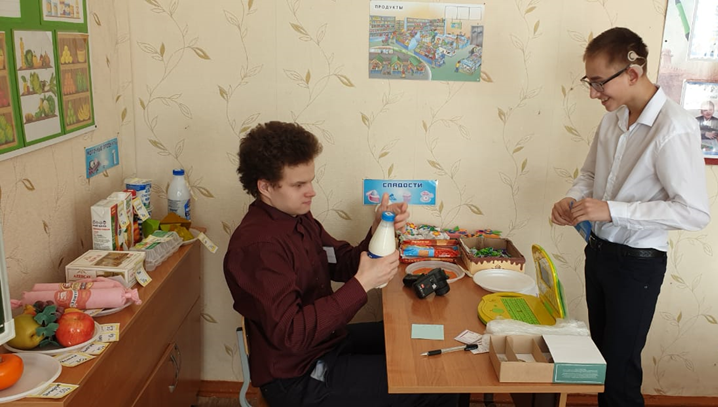 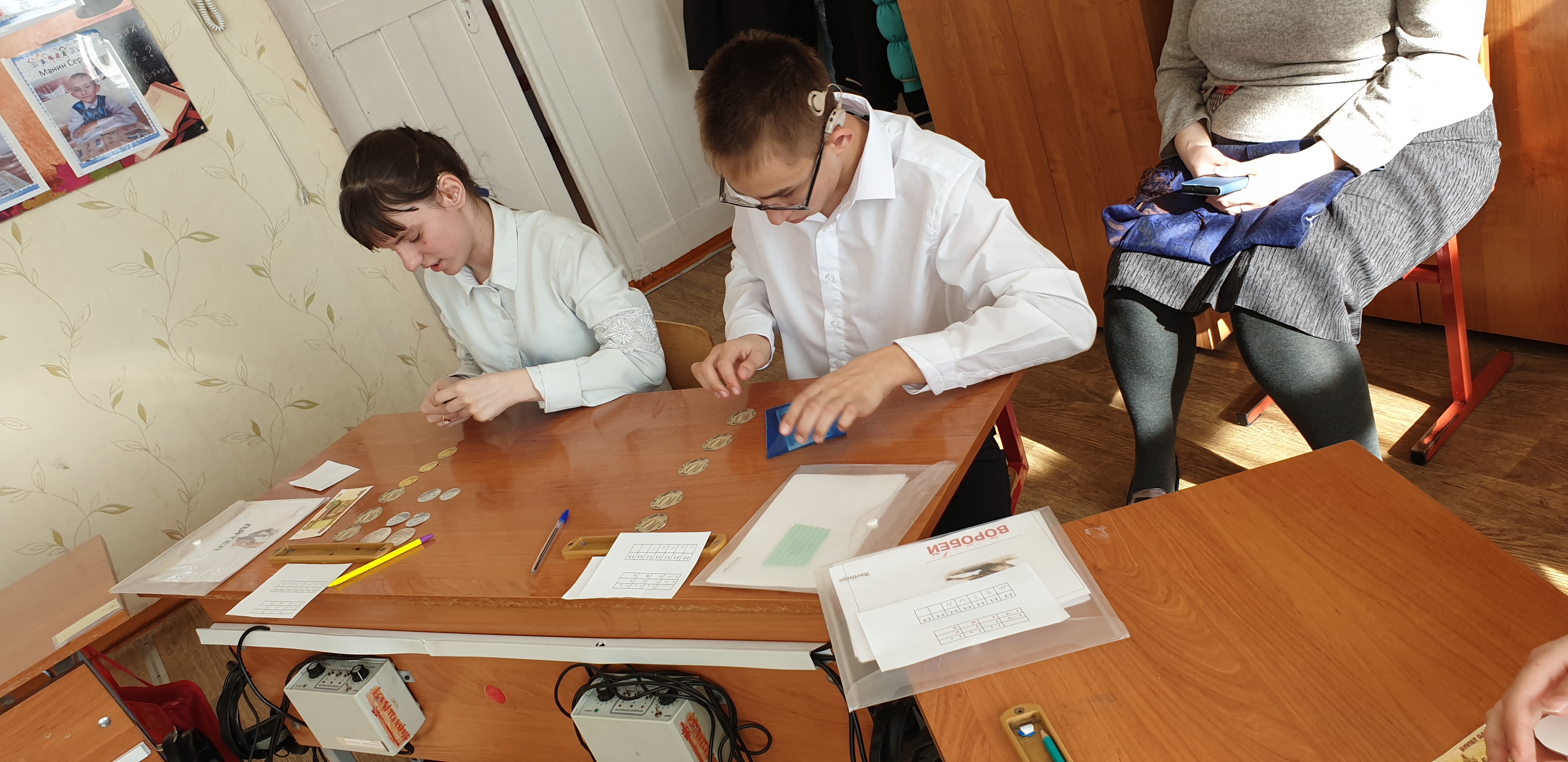 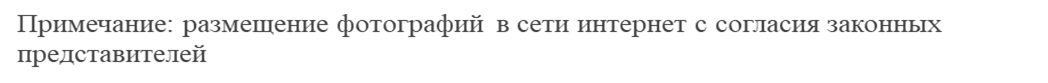 Добавить нижний колонтитул
7
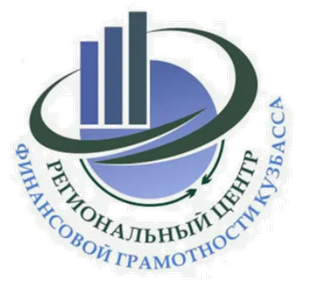 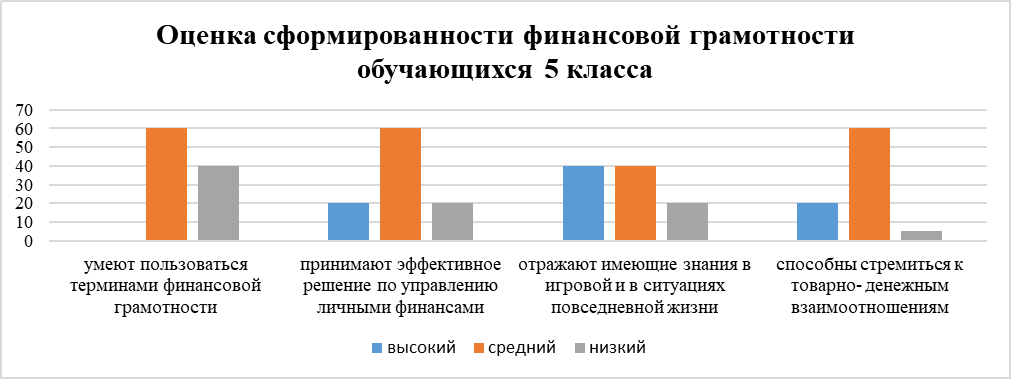 Слайд 9 сбалансированной системы показателей
Благодарим вас за внимание!
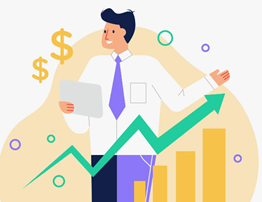 Бондарева Ольга Леонидовна, Бойваленко Елена Николаевна
89511689325, 89134187253
bondarewaolg.1970@mail.ru
elena-nikiforova0@rambler.ru